Importing Data in R
Outline
read.csv
read.delim
read.table
library("readr")
library("data.table")
library("readxl")
read.csv
# Import swimming_pools.csv: pools
pools <- read.csv("swimming_pools.csv")

# Print the structure of pools
str(pools)
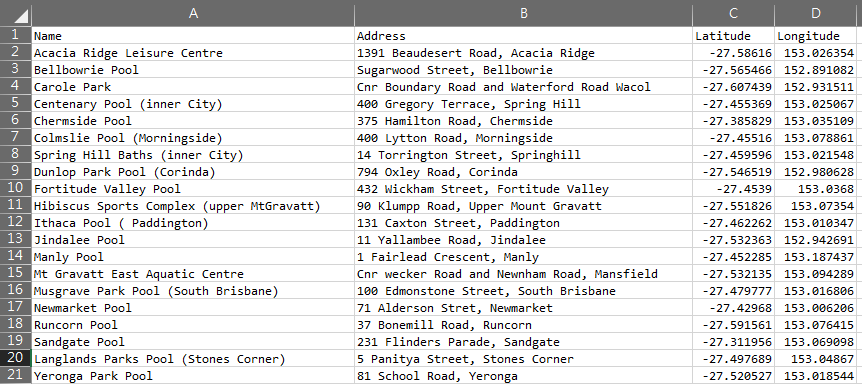 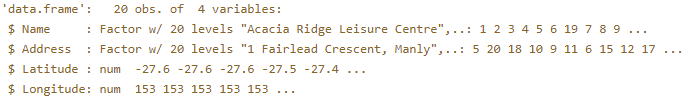 read.csv
# Import swimming_pools.csv correctly: pools
pools <- read.csv("swimming_pools.csv", stringsAsFactors = FALSE)

# Check the structure of pools
str(pools)
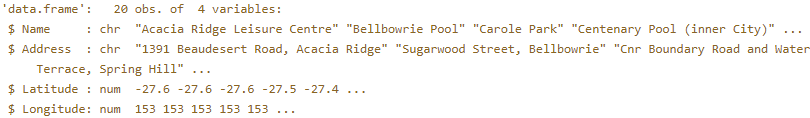 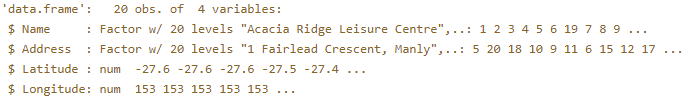 read.delim
# Import hotdogs.txt: hotdogs
hotdogs <- read.delim("hotdogs.txt", header = FALSE)

# Summarize hotdogs
summary(hotdogs)
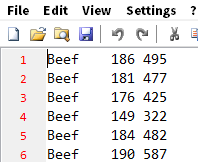 read.table
# Import the hotdogs.txt file: hotdogs
hotdogs <- read.table("hotdogs.txt", 
                      sep = "\t", 
                      col.names = c("type", "calories", "sodium"))

# Call head() on hotdogs
head(hotdogs)
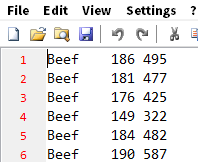 Exercise
# Finish the read.delim() call
hotdogs <- read.delim("hotdogs.txt", header = FALSE, col.names = c("type", "calories", "sodium"))

# Select the hot dog with the least calories: lily
lily <- hotdogs[which.min(hotdogs$calories), ]

# Select the observation with the most sodium: tom
tom <- hotdogs[which.max(hotdogs$sodium), ]

# Print lily and tom
lily
tom
library("readr")
read_csv
# Load the readr package
install.packages("readr")
  library("readr")

# Import potatoes.csv with read_csv(): potatoes
potatoes <- read_csv("potatoes.csv")
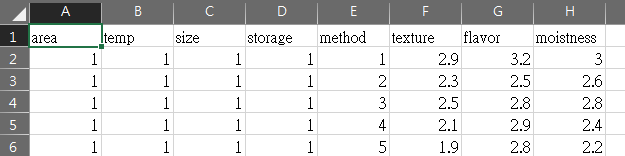 read_tsv
library("readr")

# Column names
properties <- c("area", "temp", "size", "storage", "method",
                           "texture", "flavor", "moistness")

# Import potatoes.txt: potatoes
potatoes <- read_tsv("potatoes.txt", col_names = properties)

# Call head() on potatoes
head(potatoes)
read_delim
library("readr")

properties <- c("area", "temp", "size", "storage", "method",
                "texture", "flavor", "moistness")

# Import potatoes.txt using read_delim(): potatoes
potatoes <- read_delim("potatoes.txt", delim = "\t", col_names = properties)

# Print out potatoes
potatoes
skip:the number of lines you're ignoring
n_max: the number of lines you're actually importing.
skip and n_max
library("readr")

# Column names
properties <- c("area", "temp", "size", "storage", "method",
                "texture", "flavor", "moistness")

potatoes_fragment <- read_tsv("potatoes.txt", skip = 6, n_max = 5, col_names = properties)

potatoes_fragment
library("data.table")library("readxl")
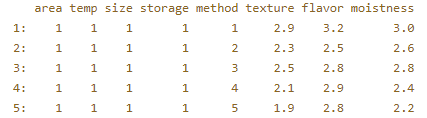 library(data.table)

potatoes <- fread("potatoes.csv", select = c(6, 8))

plot(potatoes$texture, potatoes$moistness)
# Load the readxl package
library(readxl)

# Print out the names of both spreadsheets
excel_sheets("urbanpop.xlsx")
library(readxl)

pop_1 <- read_excel("urbanpop.xlsx", sheet = 1)
pop_2 <- read_excel("urbanpop.xlsx", sheet = 2)
pop_3 <- read_excel("urbanpop.xlsx", sheet = 3)

pop_list <- list(pop_1, pop_2, pop_3)


pop_list
paste("Hello", "World", sep = "-")
paste0("Hello", "World")
library(readxl)
# Import Excel sheet of urbanpop_nonames.xlsx (R gives names): pop_a
pop_a <- read_excel("urbanpop_nonames.xlsx", col_names = FALSE)

# Import Excel sheet of urbanpop_nonames.xlsx (specify col_names): pop_b
cols <- c("country", paste0("year_", 1960:1966))
pop_b <- read_excel("urbanpop_nonames.xlsx", col_names = cols)

head(pop_a)
head(pop_b)